2/13/2024
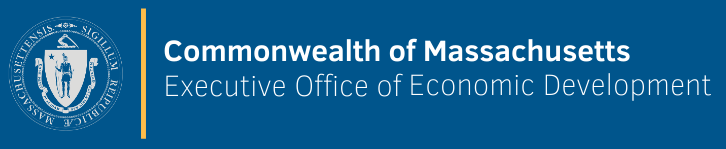 Brownfields  Redevelopment FundGuidance Webinar
Community One Stop for Growth
Webinar Road Map
What is the Community One Stop for Growth?
 Where does this program fit in the One Stop?
 Important program parameters.
 How to be competitive.
 Examples of successful applications.
 Completing the application.
 Key dates and information.
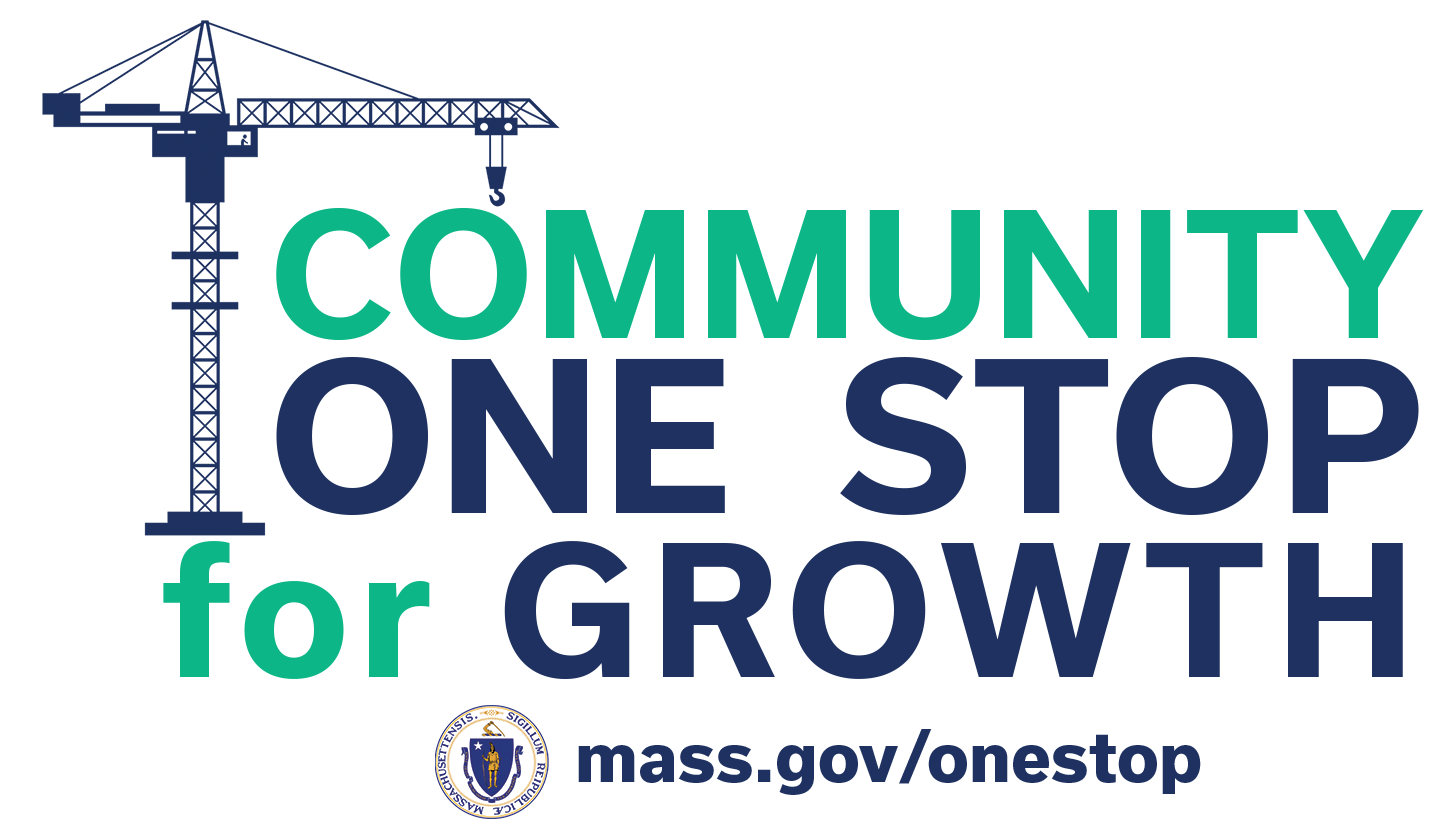 2
What is the Community One Stop for Growth?
The Community One Stop for Growth is the main driver of economic development in the Commonwealth. 

The One Stop is a single application portal and collaborative review process designed to streamline the experience for the applicant and better coordinate economic development programs and staff on engagement and grant making.
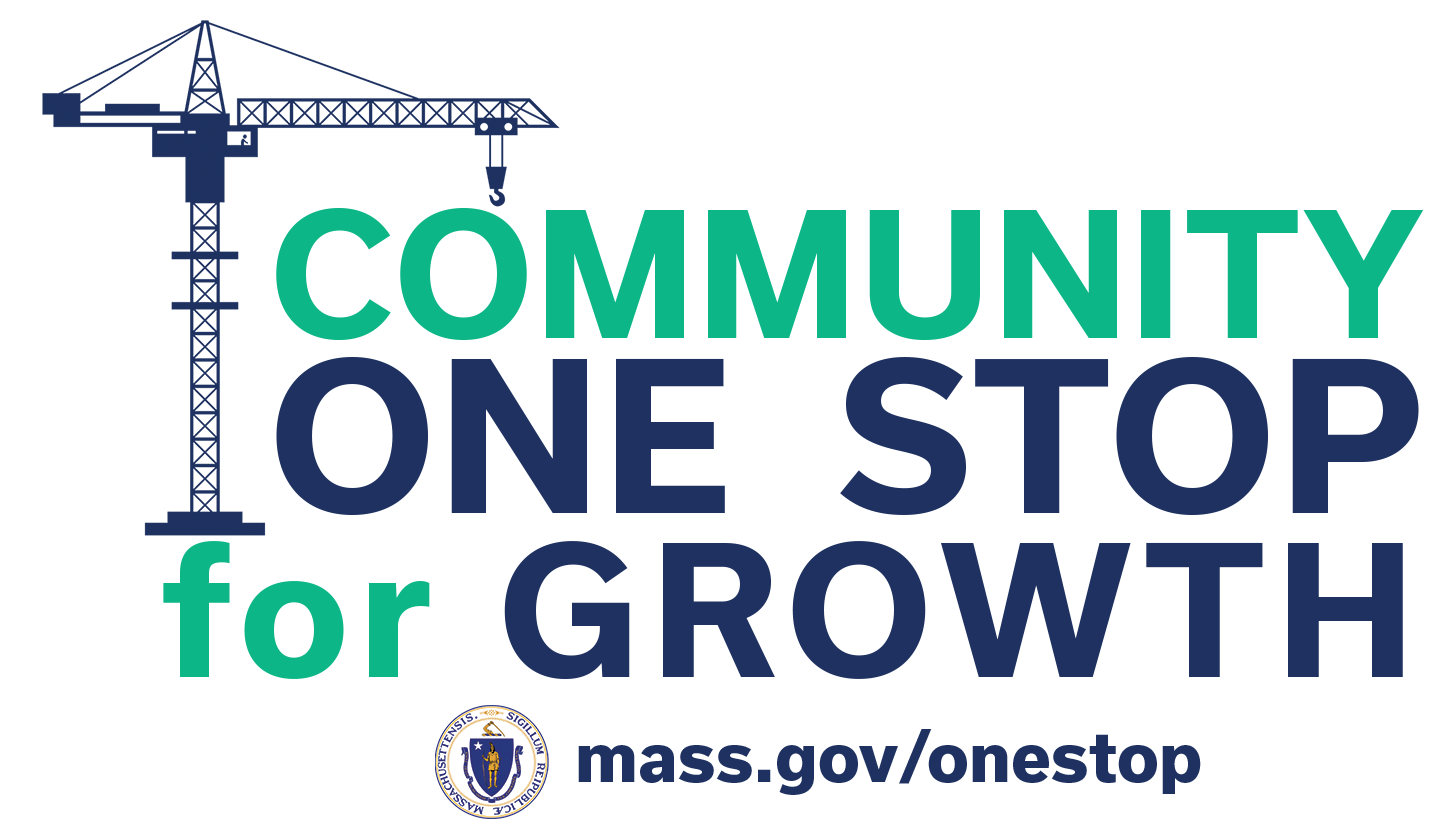 3
What is the Community One Stop for Growth?
4
MassDevelopment - Overview
MassDevelopment 
We are the state’s development finance agency and land bank, working with businesses, nonprofits, banks, and municipalities to stimulate economic growth across the Commonwealth. 

What We Offer
Finance
Bond Financing
Grants
Loans & Guarantees
Tax Credits
PACE Financing

The Commonwealth’s Land Bank
As a land bank, we help smaller and under-resourced communities address vacant properties; help address larger or more complex properties or projects across the state; and administer and distribute funding.
Real Estate
Development Projects
Technical Assistance
Site Readiness Program
5
Brownfields Redevelopment Fund Program Overview
Purpose of the ProgramTo encourage the re-use of vacant, abandoned, idle, or underutilized industrial or commercial properties in areas where expansion, redevelopment, or improvement is hampered by real or perceived environmental contamination or liability.  Funds will be used to advance environmental site assessment or remediation activities. 
The One Stop for Growth application is open to municipalities, their agencies or authorities seeking environmental assessment or remediation of municipally owned or controlled sites who require this work to advance to next stage of development. 
Who’s Eligible? Municipalities, their agencies or authorities
Statewide Program Manager	David J. Bancroft, Senior Vice President Community Investment	Email:  dbancroft@massdevelopment.com
6
Where Does Brownfields Fit in the One Stop?
7
Project Parameters
8
How to be Competitive
What is the key information that program reviewers take into consideration?
Site Control:  Applicants must have legal right to enter the site to conduct proposed scope of work
Scope of Work:  Is the proposed scope of work provided by an LSP or licensed contractor and can it be reasonably completed within 12 months of award?
Budget:  Are the funds requested sufficient to cover the proposed work and advance work to the next stage of predevelopment? 
Are there any particularly important questions?
Is the site part of a plan to advance the municipality’s stated economic and community development goals of housing development, job creation, or the establishment of retail or commercial spaces?
Has the City or Town prioritized the site as part of a local or regional economic development target area?
What attachments should applicants be prepared to include in their applications?
An up-to-date scope of services and budget for the work to be performed with the grant
Proof of ownership or access – a deed and tax assessors' card, along with current value of the property
9
Successful Application Example #1
10
Successful Application Example #2
11
Successful Application Example #3
12
Completing the Full Application
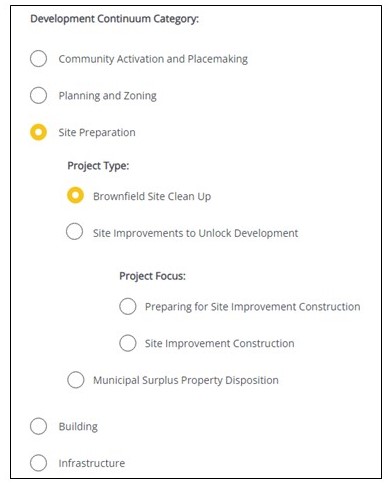 Key Question: In Section 2 of the Full Application, applicants are asked to indicate the Project Category. To be reviewed by Brownfields, applicants should make the following selections in question 2.4:





Visit www.mass.gov/onestop to view: One Stop Webinar 2: Application Guidance
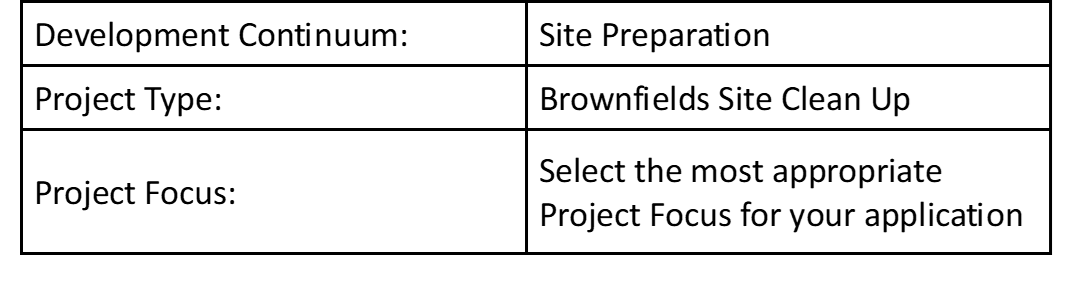 13
FY25 Round  - Timeline
Jan.
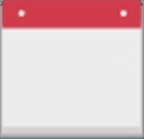 Full Application and Expression of Interest Open (January) – The Full Application is the official form for submitting all funding requests. Applicants may now begin to work on applications in the IGX system, however applications will only be accepted during the submission period. 

One Stop Guidance Phase (January – May) – A series of webinars will be hosted be both the One Stop Team and staff from each program within the One Stop. In addition, office hours will be hosted to answer applicant questions. Visit www.mass.gov/onestop for the full schedule of webinars and office hours.

Full Application Submission Period (May-June) – Applicants may submit their Full Application(s) beginning May 6, 2024. All applications must be submitted by the Full Application deadline of 11:59 p.m. on Wednesday, June 5.

Review and Evaluation (July – August) – All complete and eligible Full Applications submitted by the deadline will be reviewed and evaluated by the corresponding program managers at each state agency. The One Stop team will also conduct joint application reviews across agencies. Based on the program’s criteria, each program will prepare its list of applications recommended for funding, to be further reviewed and approved by agency and Secretariat leadership.
Notification of Grant Decisions (September) – Once final recommendation have been approved, applicants will be notified of grant decisions in writing, and announcement events will be scheduled.
Sept.
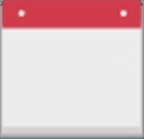 14
Opportunities for Guidance and Information
Visit www.mass.gov/onestop for more information on:

Expression of Interest
Complete an Expression of Interest to see if your project(s) is eligible for funding through the One Stop and get tips for preparing your application.
One Stop and Program Webinars
Recordings of all One Stop webinars are now available on the One Stop website.
Office Hours
One Stop General Guidance Office Hours – One Stop staff will hold office hours to discuss general One Stop process and technology questions.
Program Office Hours – Staff from each program will hold an office hour to answer applicant questions related to the program.
Office hours: Monday, March 4th at 1:00pm
15
Thank you!
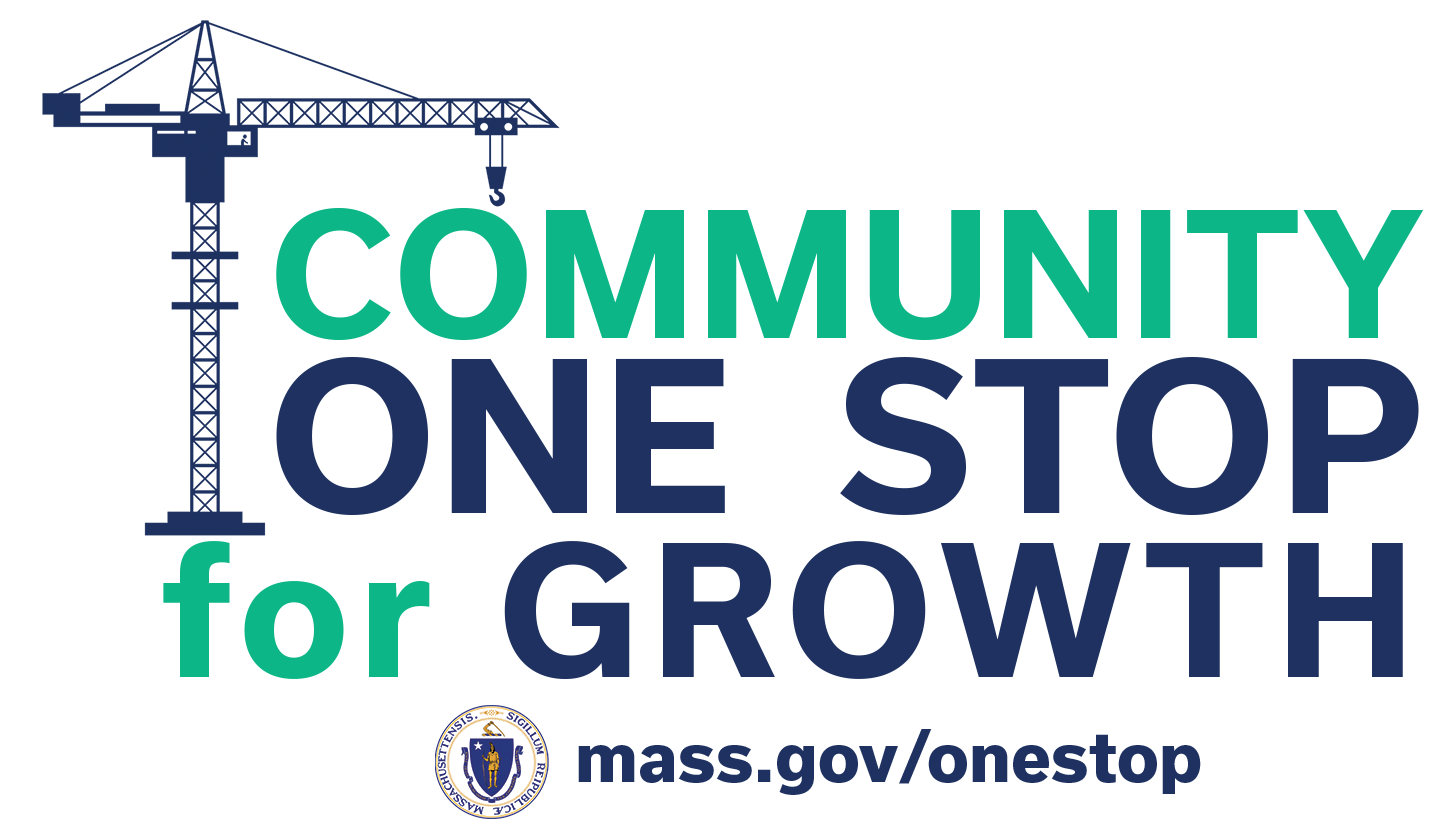 16